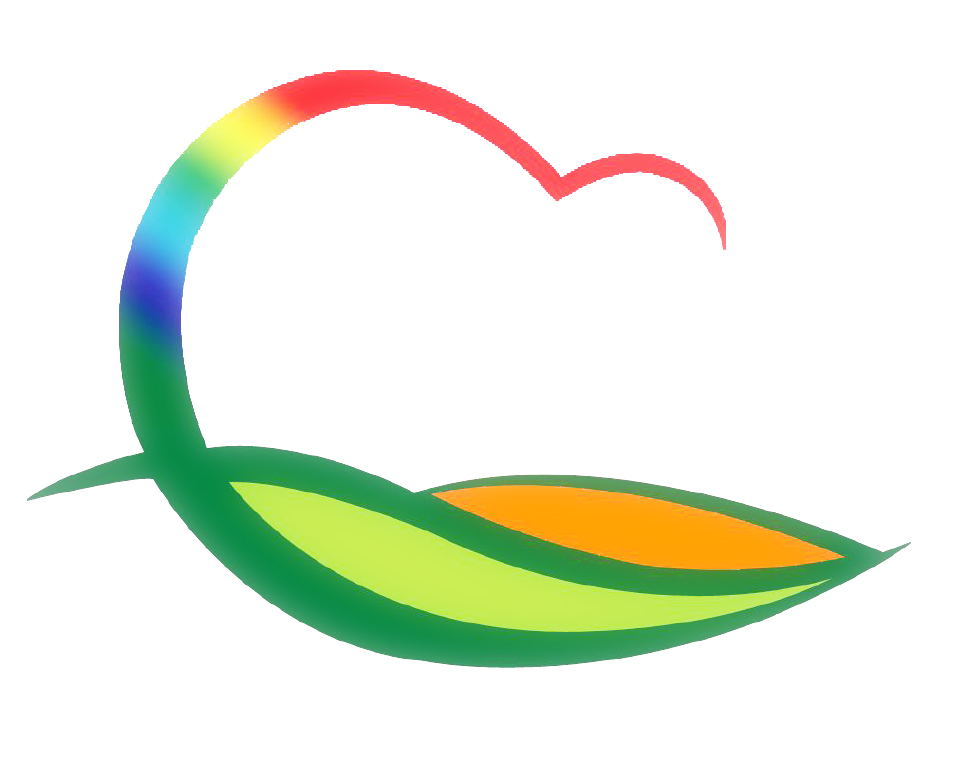 가족행복과
[Speaker Notes: 먼저, 지금의 옥천입니다.]
4-1. 여성대상 범죄예방을 위한 ‘여성 안심 거울’ 부착
8. 4(수) / 다중이용시설  공중화장실 10개소 /경찰서,여성안심보안관
4-2. 여름방학 보호아동 양육상황 점검
8. 2. (월) ~ 8. 6. (금) / 11명 / 아동보호전담요원
4-3. 충청북도 사회적 거리두기 3단계 격상 행정명령 점검
8. 2.(월) ~ 8. 8.(일) / 점검반 : 식품안전팀장외 3명 
일반·휴게음식, 제과, 유흥, 목욕, 이미용, 대형마트, 숙박
4-4. 2021년도 식품 운반차량 점검
8. 3.(화)  / 점검반 : 식품안전팀장 외 3명 
보존 및 유통 기준 준수,  온도조작장치 설치여부 등